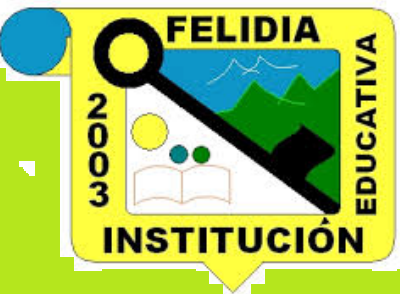 RENDICIÓN DE CUENTAS
AÑO 2014
INSTITUCION EDUCATIVA  FELIDIA
TABLA DE CONTENIDO
1.INGRESOS

2.GASTOS

3. DISPONIBLE
INGRESOS DEL 2014
GASTOS DEL 2014
BALANCE TOTAL DEL 2014
SE TIENE COMO SALDO  $ 11.357.836 COMO RECURSOS DEL BALANCE PARA EL 2015
1.1. Proyectos adelantados con recursos del FSE